Learn More
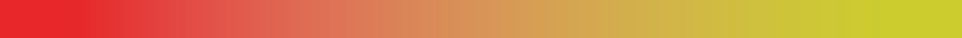 Jason Armstrong, Community Champion
jarmstrong@mancoscolorado.com 
970.394.4780

Todd Cordrey, Instructor
tcordrey@mancosre6.edu
970.533.7748
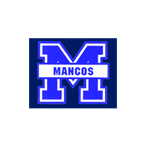 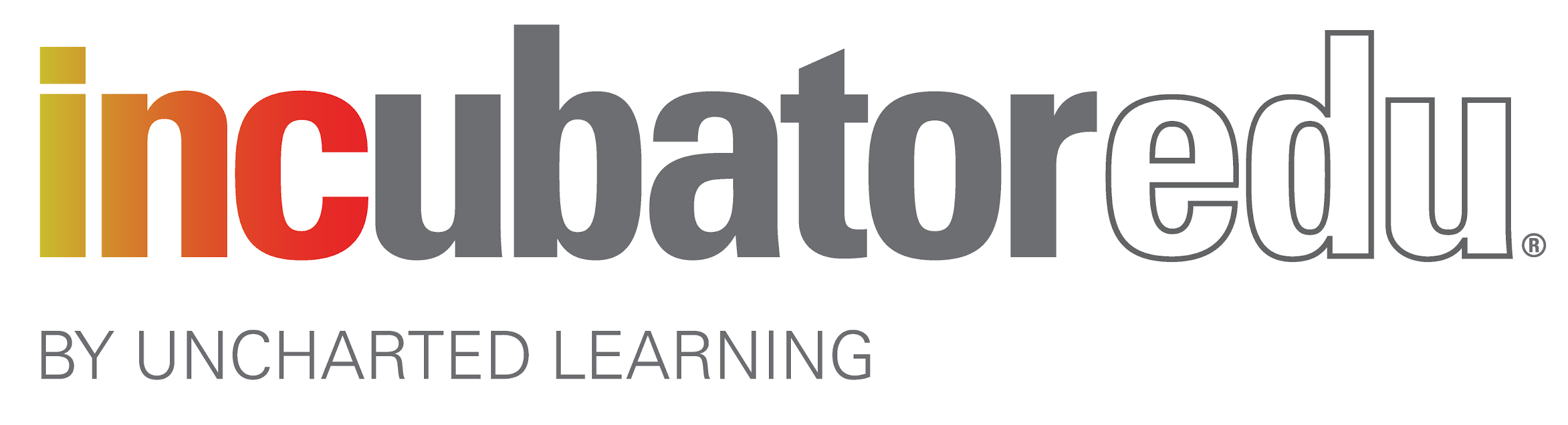 www.unchartedlearning.org
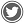 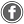 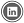 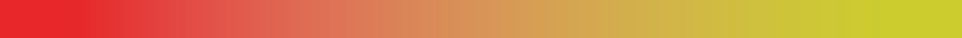 discover
learn
build
apply
inspire
think
create
believe
© 2022 Uncharted Learning, NFP
[Speaker Notes: Directions: 
Replace the standard INCubatoredu logo with your personalized INC logo above. 
Replace contact information with appropriate information for your school.]
Entrepreneurship & Enterprise
Teaching Team
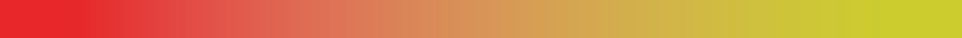 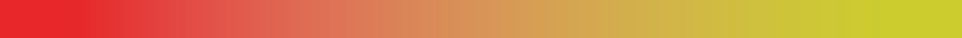 teaching team
Mancos High School is offering students an authentic collaborative,  entrepreneurship experience with INCubatoredu. Students have the opportunity to create and fully  develop their own product or service. Entrepreneurs and business experts serve as volunteer coaches and mentors guiding student teams through the Lean processes along with foundational business topics such as  marketing and finance.
Teacher: The classroom teacher will instruct along with volunteer business professionals in an environment that is inspiring and collaborative.

Coaches: Subject matter experts who teach a lesson, providing real-world context for a specific curricular area. Time commitment: 1-4 days per lesson

Mentors: Offer strategic guidance throughout the entire process for one team. Time commitment: Communicate with team on a weekly basis; may be face-to-face or online.

Board of Advisors: Provide strategic voice at the MVP Pitch and Final Pitch phases.
Learn by Doing
student thoughts
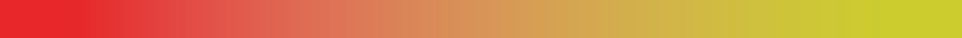 Over the course of two semesters, students develop a business model canvas,  gain market input on a minimum viable product, and continually revise all elements  to improve their business model.

Students acquire foundational business concepts, then apply those concepts to  the team’s new business idea. Principles from the Lean movement help  students test their thinking. From concept to Minimum Viable Product to pitch,  students are hypothesizing, testing, adapting and learning. Importantly, they work and learn in teams.
Content Areas
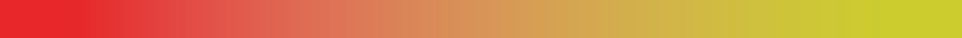 teaching team
Lessons Examples
Unit 1: Ideation
Value Proposition
Unit 2: Customer Discovery
Customer Segmentation
Intro to Market Sizing
Unit 3: Customer Connections
Positioning
Marketing for Startups
Unit 4: Finances
Pricing
Initial Revenue Forecasting
Financial Statements and Health Analysis
Unit 5: Building Your MVP
Website Creation
Unit 6: Legal & MVP Experiment
Implementation Planning
Legal
Unit 7: Promotion
Storytelling
Marketing Planning
Sales Planning
Financial Story
Unit 8: Pitch Your Story
Forecasting
Funding Requests
Skills Developed
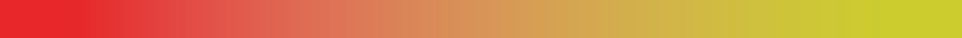 adaptability
collaboration
critical thinking
creativity
problem solving
Thanks for giving us a new way to think & learn.
-INCubatoredu Student, Barrington High School
[Speaker Notes: Directions:
Replace “school name” with your school’s name]